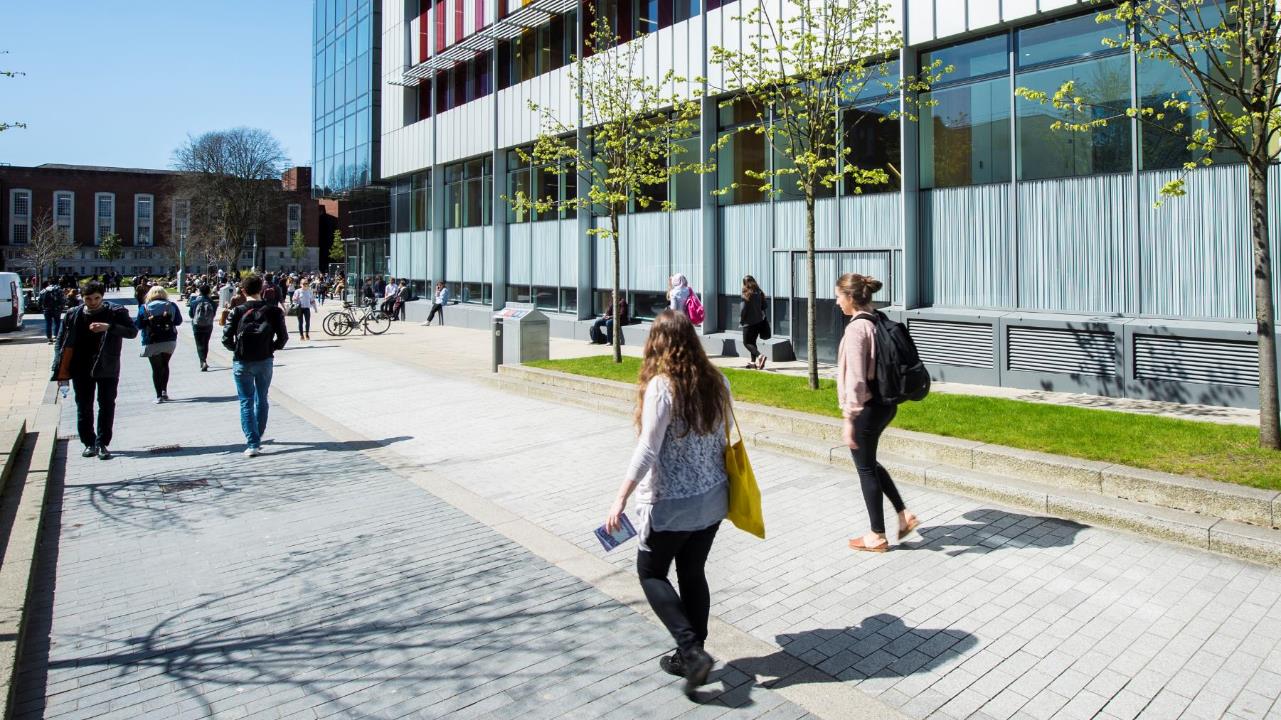 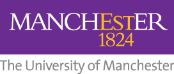 The University of Manchester Library
National Research Library in the North

IMAGINE2030
 A Library for Our Third Century
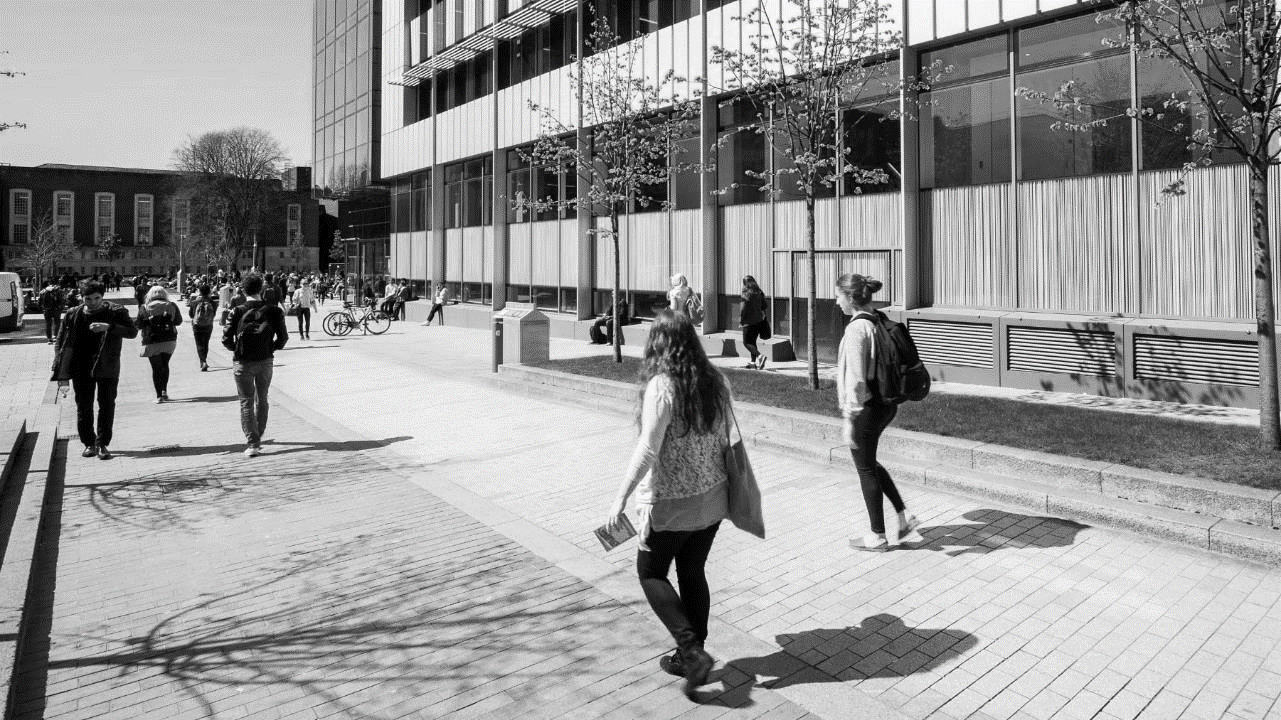 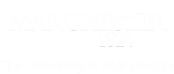 SPACE FOR TITLE
Lorem ipsum dolor sit amet, consectetur adipiscing elit. 
Maecenas id laoreet ligula. Maecenas fringilla orci eget tortor consectetur, et interdum risus cursus. Praesent imperdiet nisl libero, in semper ipsum consequat nec. 
Curabitur malesuada a turpis quis sollicitudin. Quisque ut euismod lorem, eu auctor mauris. Vivamus scelerisque sagittis ultrices. 
Nam viverra eros nec augue hendrerit, et tristique ligula malesuada. 
Fusce mattis tincidunt massa vitae rhoncus. Nam iaculis ex malesuada, pharetra dui in, iaculis neque. 
Proin gravida aliquet pharetra. 
Aliquam mi felis, pulvinar et euismod a, semper ac ex. Donec non nisi ante.
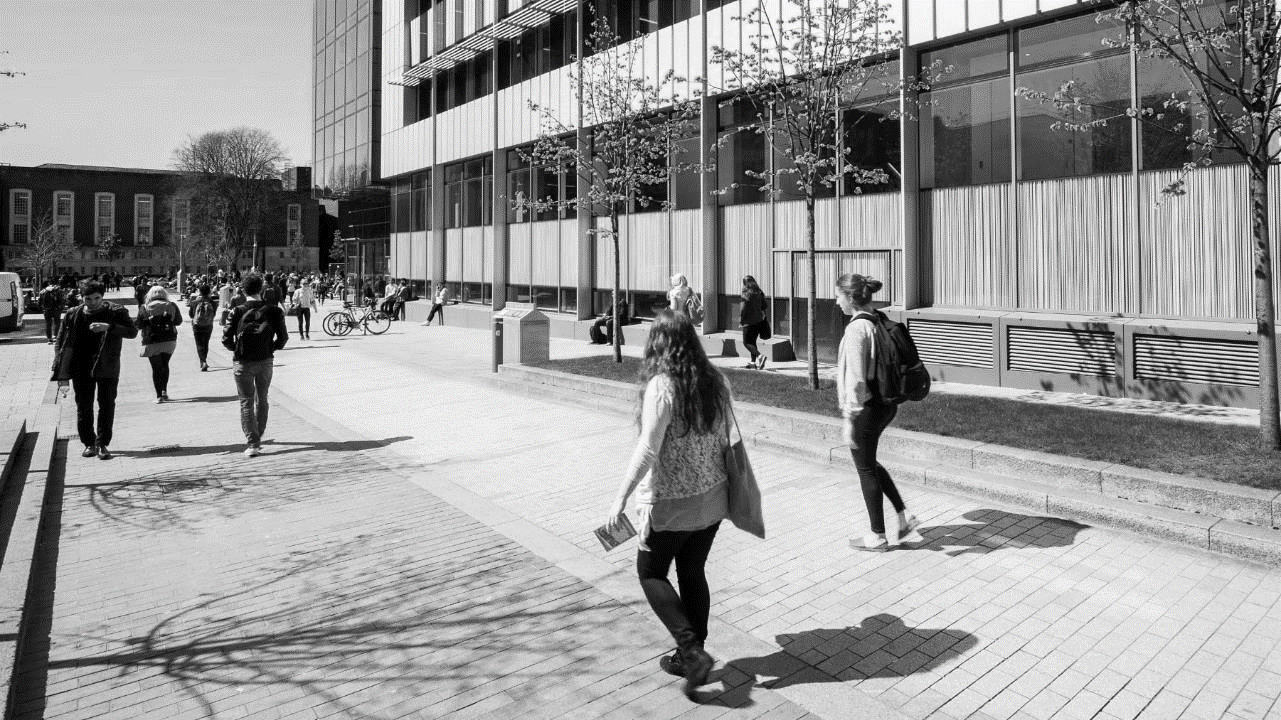 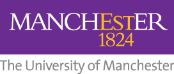 SPACE FOR TITLE
Lorem ipsum dolor sit amet, consectetur adipiscing elit. 
Maecenas id laoreet ligula. Maecenas fringilla orci eget tortor consectetur, et interdum risus cursus. Praesent imperdiet nisl libero, in semper ipsum consequat nec. 
Curabitur malesuada a turpis quis sollicitudin. Quisque ut euismod lorem, eu auctor mauris. Vivamus scelerisque sagittis ultrices. 
Nam viverra eros nec augue hendrerit, et tristique ligula malesuada. 
Fusce mattis tincidunt massa vitae rhoncus. Nam iaculis ex malesuada, pharetra dui in, iaculis neque. 
Proin gravida aliquet pharetra. 
Aliquam mi felis, pulvinar et euismod a, semper ac ex. Donec non nisi ante.
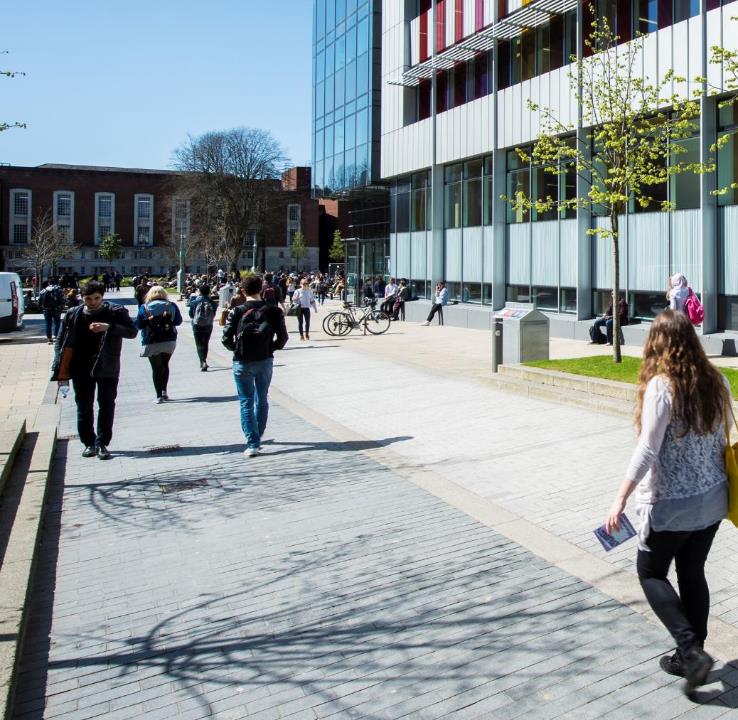 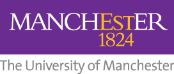 SPACE FOR TITLE
Lorem ipsum dolor sit amet, consectetur adipiscing elit. 
Maecenas id laoreet ligula. Maecenas fringilla orci eget tortor consectetur, et interdum risus cursus. Praesent imperdiet nisl libero, in semper ipsum consequat nec. 
Curabitur malesuada a turpis quis sollicitudin. Quisque ut euismod lorem, eu auctor mauris. Vivamus scelerisque sagittis ultrices. 
Nam viverra eros nec augue hendrerit, et tristique ligula malesuada.
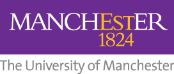 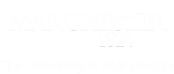 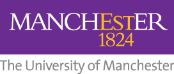 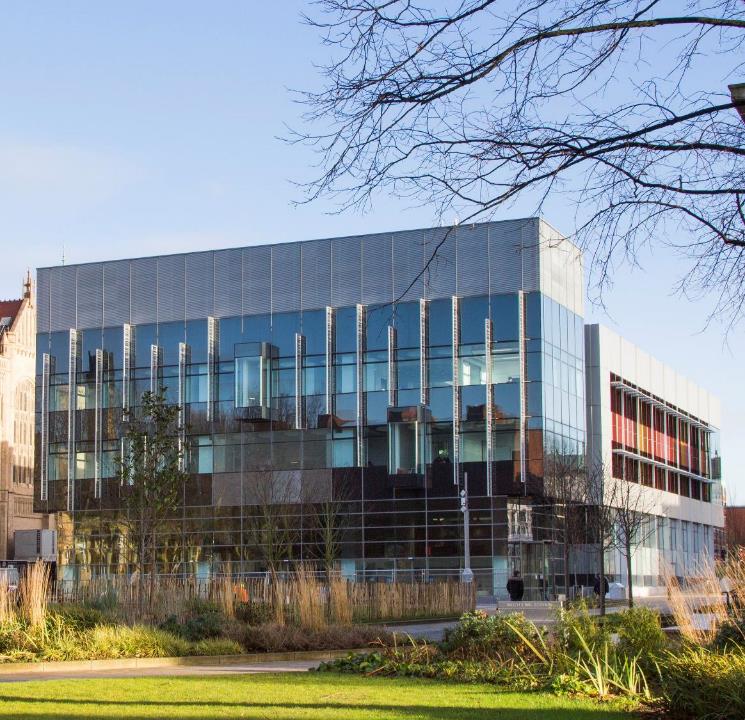 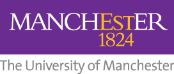 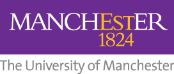 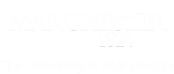 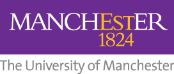 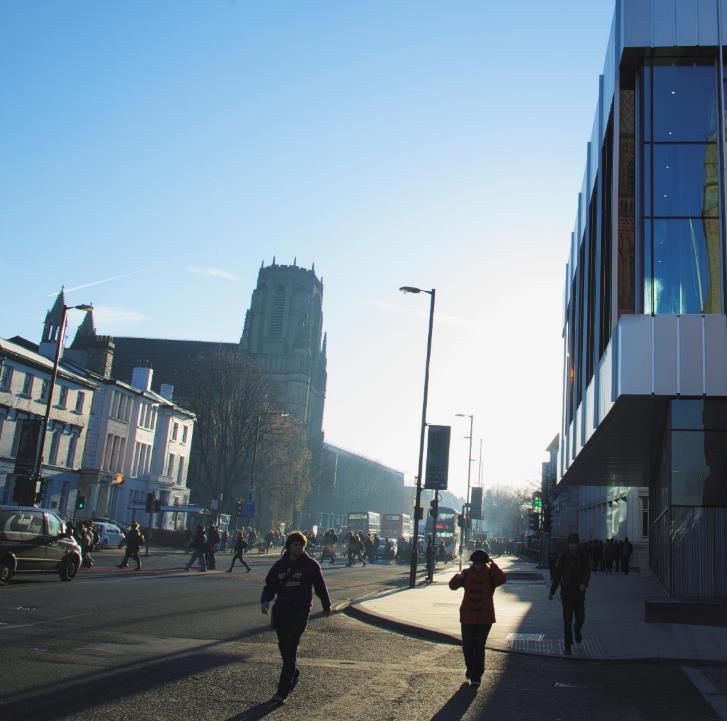 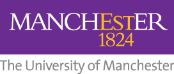 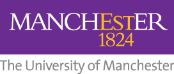 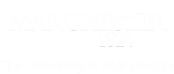 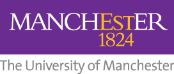 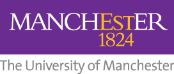 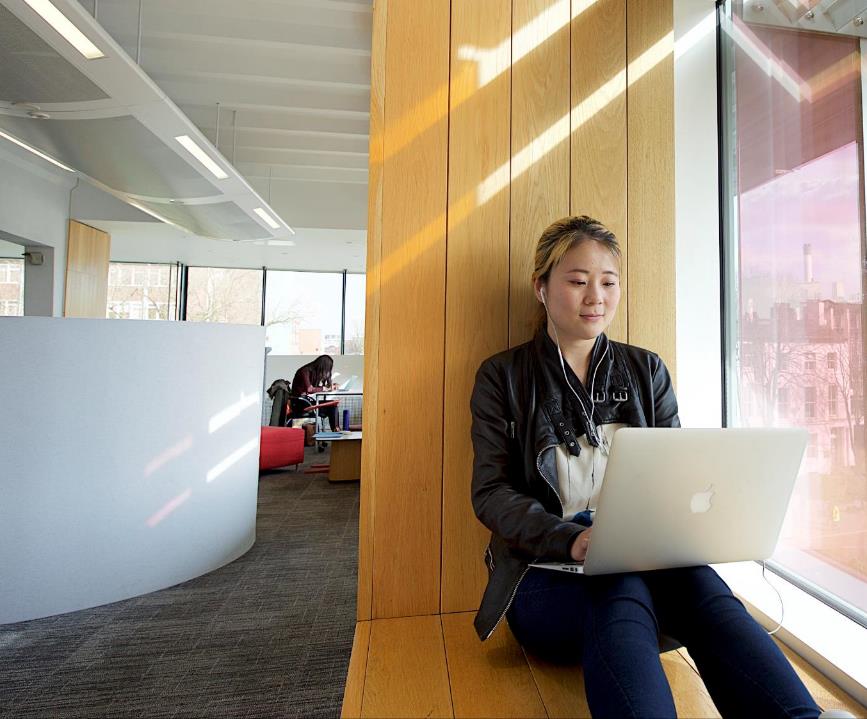 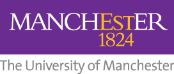 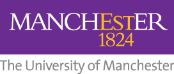 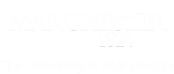 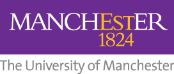 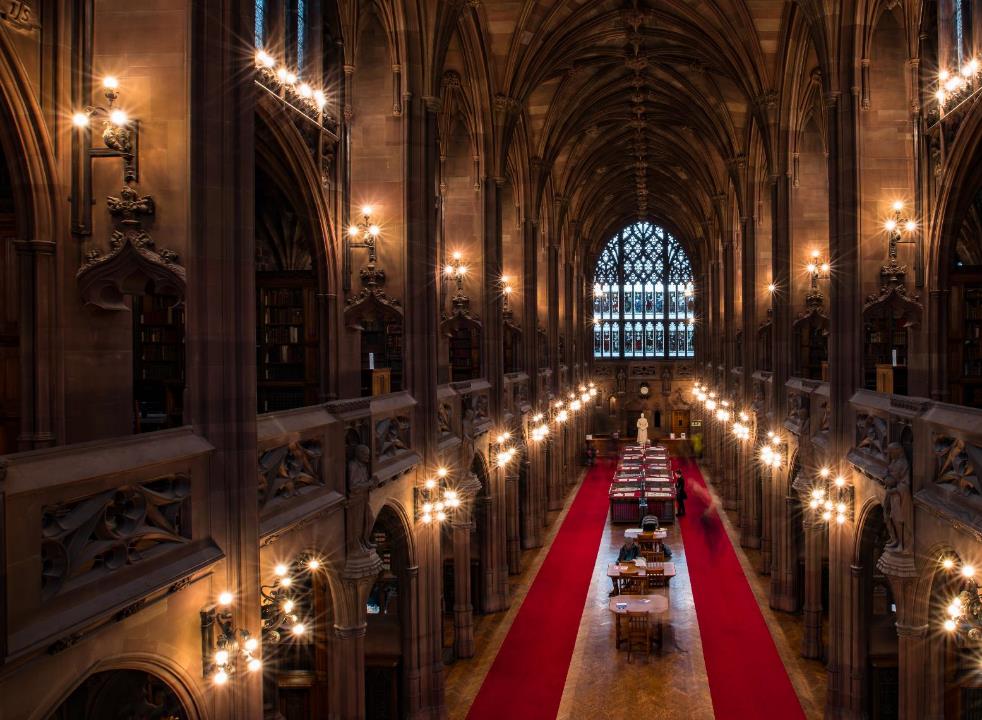 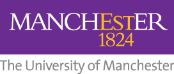 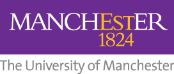 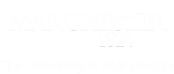 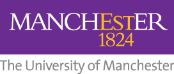 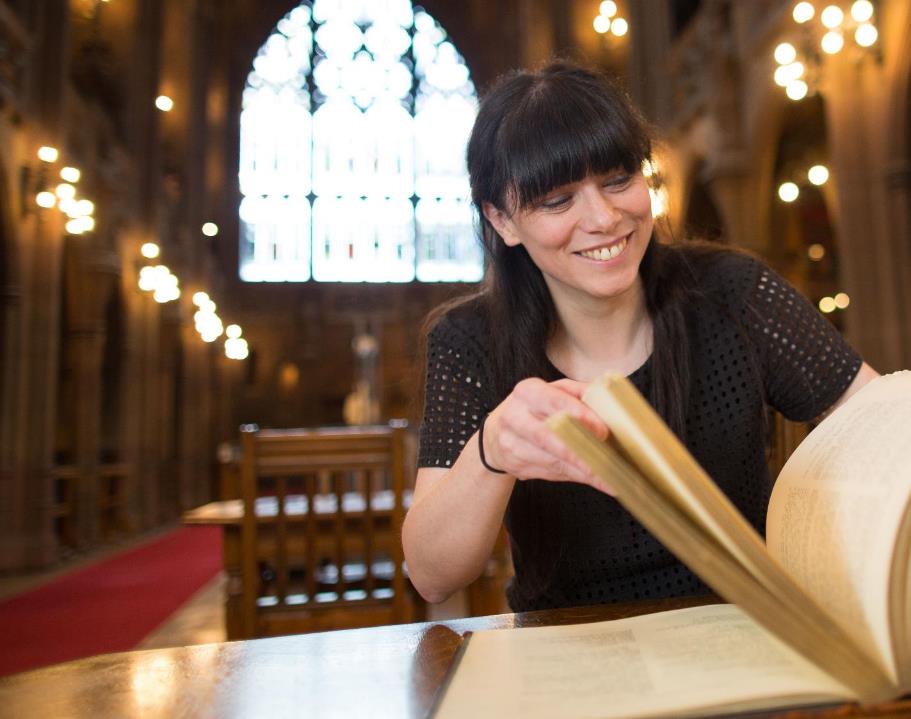 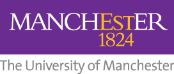 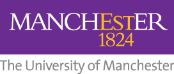 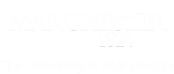 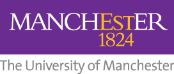 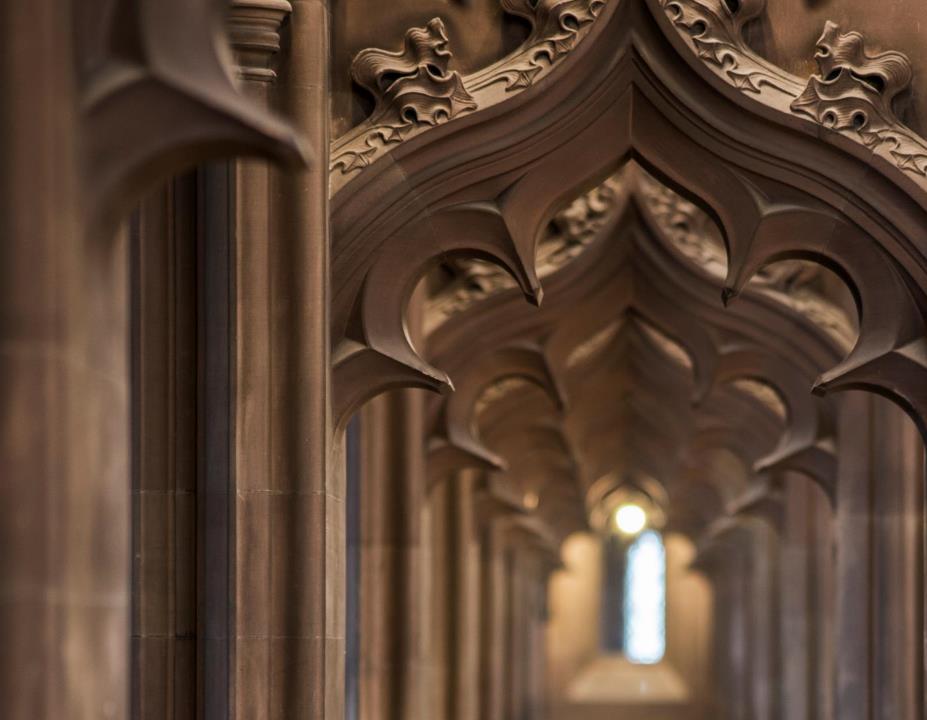 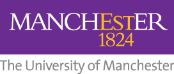 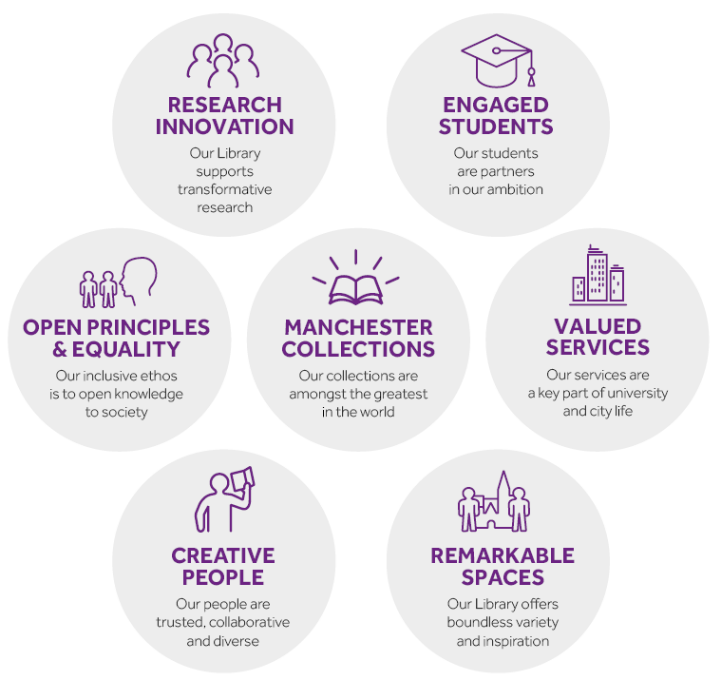